5.1 函数与它的表示法第3课时
WWW.PPT818.COM
目录
01
Contents
学习目标
02
合作探究
知识讲解
03
例题演示
04
05
06
分层练习
课堂小结
认识分段函数，会根据简单分段函数的表达式或图象求出函数值.
为了鼓励节约用电，某市按以下标准对居民用户收费：当一户居民月用电量不超过200kw•h时，按0.5元/kw•h收费。当一户居民月用电量超过200kw•h时，超过部分按0.7元/kw•h收费。
(1)设用电量为x kw•h ，电费为y元，你能按上述标准写出一户居民的每月应交电费y（元）与x(kw•h)之间的函数表达式吗？
0.5x            0≤x≤200
y=
0.7x-40       x＞200
为了鼓励节约用电，某市按以下标准对居民用户收费：当一户居民月用电量不超过200kw•h时，按0.5元/kw•h收费。当一户居民月用电量超过200kw•h时，超过部分按0.7元/kw•h收费。
(2)你能用描点法画出这个函数的图像吗？
（学生自己画图）
(3)你发现它的图像具有什么特征？
（与同伴交流）
(4)当某户居民月用电量是190km • h时，电费是多少？如果月用电量是210km • h时呢？分别在图像上用B,C表示出相应的点。
一、分段函数定义
像这样，函数关系是分段给出的，我们称它叫做 分段函数.
二、分段函数的表示方法


形如：
注意：
（1）分段函数是一个函数,不要把它误认为是“几个函数”；
（2）分段函数的自变量取值范围是各分段取值范围的全体；
（3）每段函数表达式自变量的取值范围之间没有公共点。
例2：某校部分住校生放学后到学校锅炉房打水，每人接水2升，他们先同时打开两个放水龙头，后来因故障关闭一个放水龙头．假设前后两人接水问隔时间忽略不计，且不发生泼洒，锅炉内的余水量y（升）与接水时间x（分）的函数图象如图．请结合图象，回答下列问题：（1）写出水箱的余水量y与放水时间x之间的函数表达式；（2）前15位同学接水共用了多少时间？
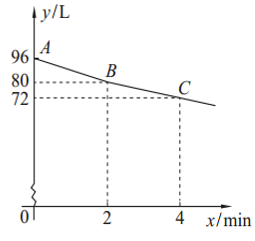 解析:(1)由图可知点A（0,96）B（2,80）
C（4,72），该函数为直线型分段函数：
图象 分为AB,BC两段，运用待定系数法
分别将A、B；B、C代入一次函数解析式，
可分别求得两段函数。



(2)由于15人接水30L，因此余水量为66L，小于80L，故应将66代入y=-4x+88，求得x=5.5min.
温馨提示：解决该问题的关键是能根据题意及图形准确的求出分段函数解析式，并能判断出要解决的问题应代入哪个解析式。
1.若分段函数


（1）当            时，  求y的值；(2)当y=8时，求x的值.
小试牛刀
2.在国内投寄外埠平信，每封信不超过20付邮资80分，超过20不超过40付邮资160分，超过40不超过60付邮资240分，以此类推，每封的信应付多少邮资（单位：分）？写出函数表达式.
3.某城市自来水收费实行阶梯水价，收费标准如下表所示:




(1)y是x的函数吗？若是请写出该函数解析式？
(2)分别求当x=10,16,20时的函数值．
答案：函数解析式为：
挑战自我
天泉村服装厂今年前5个月中生产服装的总件数s（件）与时间t（月）的函数关系式如图所示，在下面的四个说法中，你能判断哪个是正确的吗？
（A）1月至3月每月生产总件数逐月增加，4，5两月每月生产总件数逐月减少。
（B） 1月至3月每月生产总件数逐月增加，4，5两月停产。
（C） 1月至3月每月生产总件数逐月增加，
4，5两月每月生产总件数与3月持平。
（D） 1月至3月每月生产总件数不变，
 4，5两月停产。
s/件
o
1   2  3   4   5
t/月
解析：由图易得，生产服装总件数s与生产时间t之间的函数关系：



显然，1--3月每月生产a件，4、5月份停产。
故：选（D）
一、分段函数
  二、分段函数的表示方法
注意：
（1）分段函数是一个函数,不要把它误认为是“几个函数”；
（2）分段函数的自变量取值范围是各分段取值范围的全体；
（3）每段函数表达式自变量的取值范围之间没有公共点。